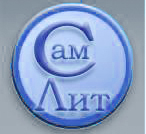 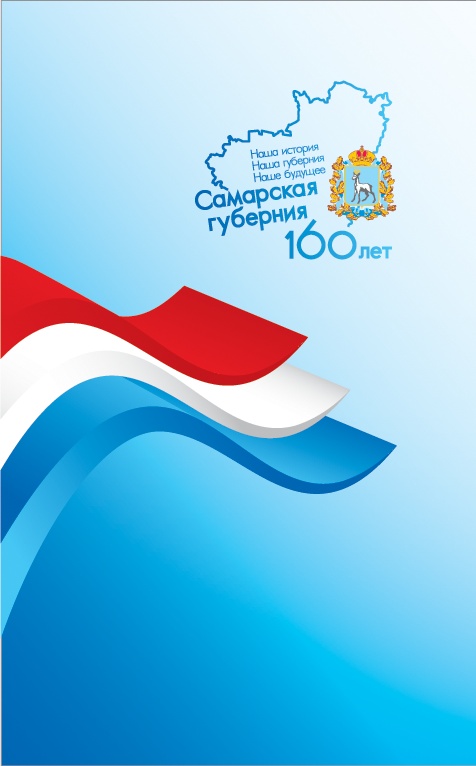 Самарский Лицей Информационных Технологий
Летний многопредметный лагерь «Прометей» 21 – 28 августа 2020 года
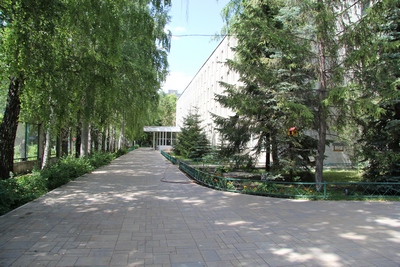 СамЛИТ, 2020 г.
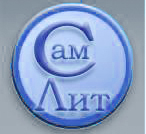 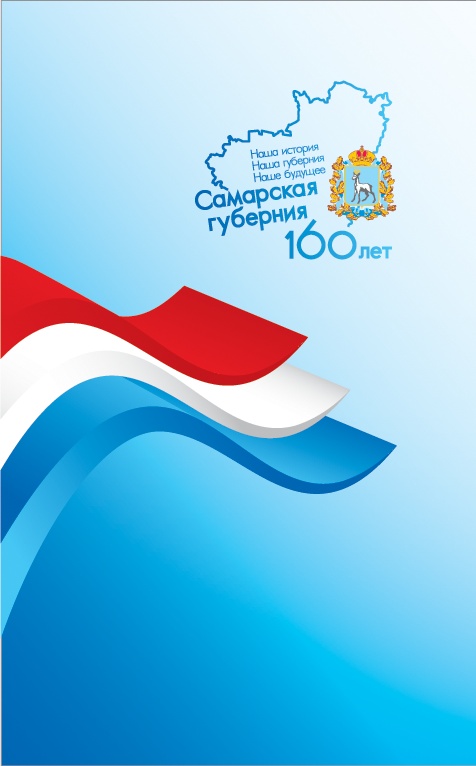 Лагерь «Прометей»
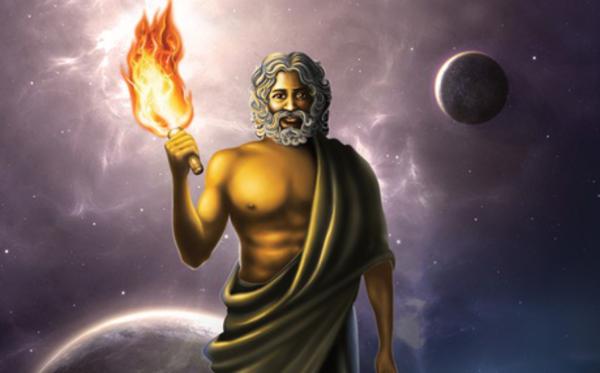 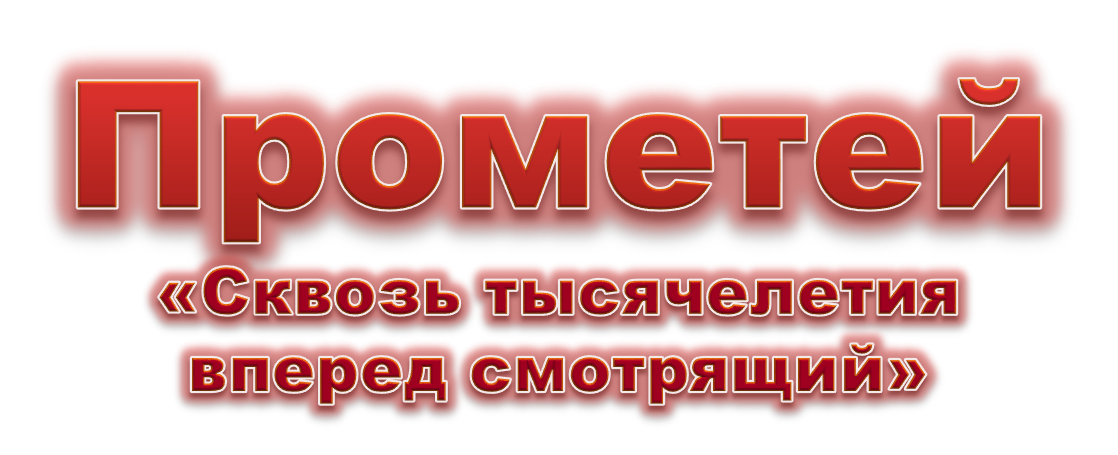 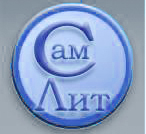 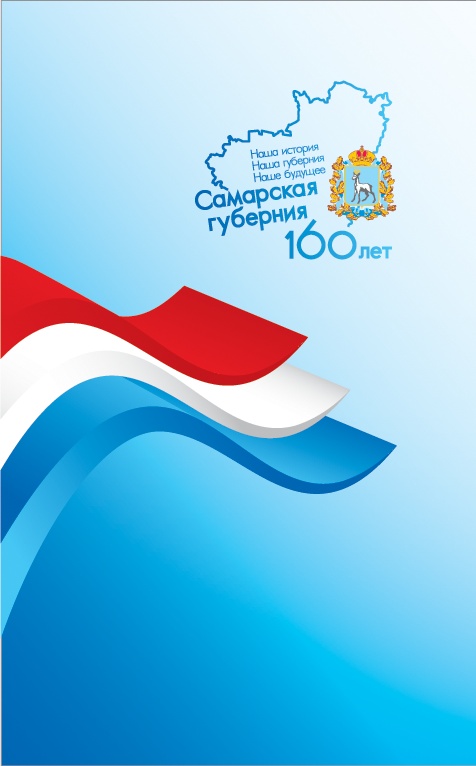 Летний многопредметный лагерь «Прометей» 21 – 28 августа 2020 года
Летний многопредметный лагерь является формой дополнительного образования, направленной на подготовку лицеистов к участию в предметных олимпиадах, интеллектуальных и творческих конкурсах, развитие познавательной мотивации.
Занятия в летнем многопредметном лагере призваны способствовать развитию интеллекта обучающихся, приобретению навыков решения нестандартных и нетрадиционных задач, создание интеллектуально-творческой образовательной среды и использование ее как средства для развития одаренности школьников.
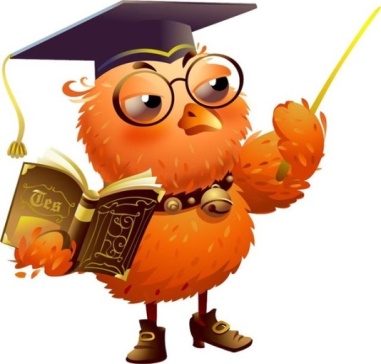 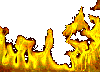 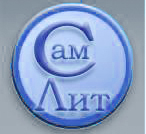 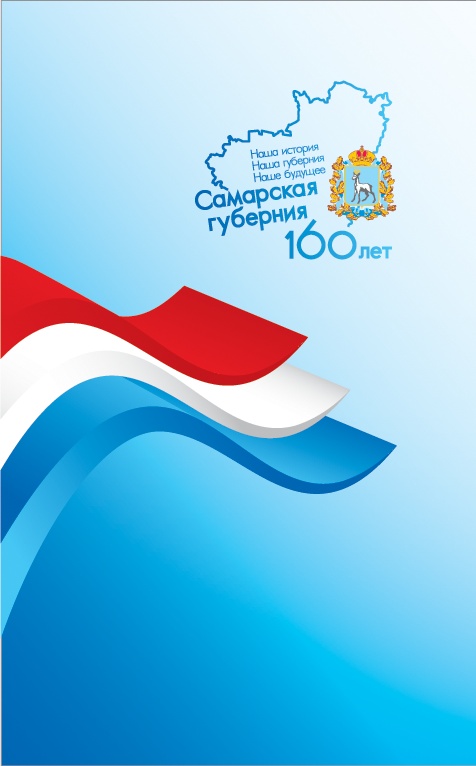 .Цель: Поддержка  способных учащихся в интеллектуальной и творческой деятельностиЛетний многопредметный лагерь способствует: - развитию способностей лицеистов;- самопроверке обучающимися своих наклонностей и самооценке готовности к участию в олимпиадах и конкурсах интеллектуальной и творческой направленности разного уровня;- самоутверждению лицеистов путем достижения высоких результатов;- самореализации личностного потенциала обучающихся;- подготовке обучающихся к олимпиадам, интеллектуальным и творческим конкурсам разного уровня.
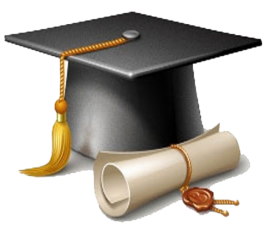 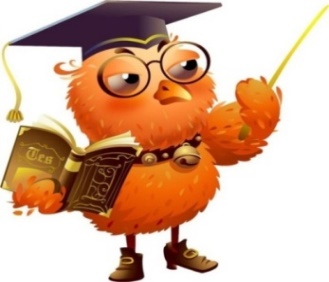 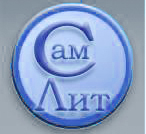 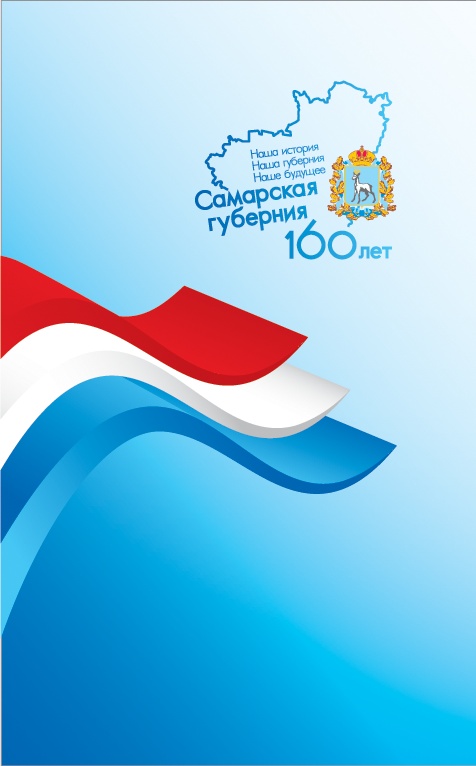 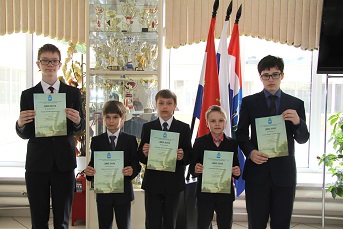 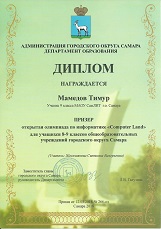 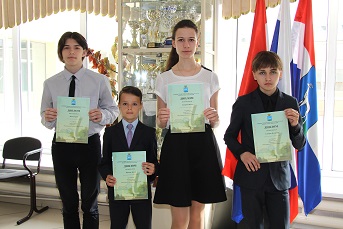 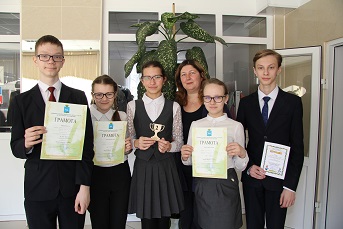 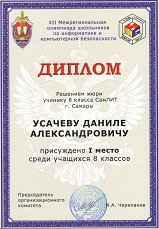 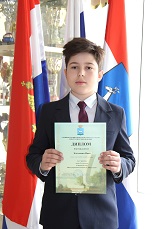 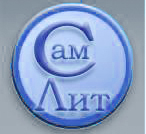 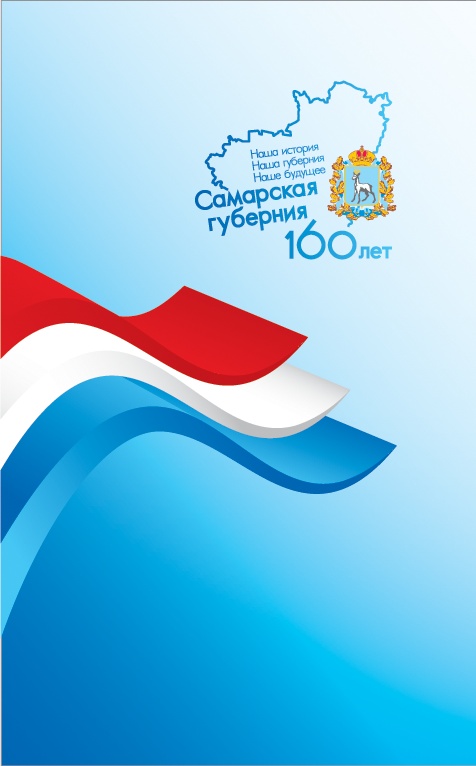 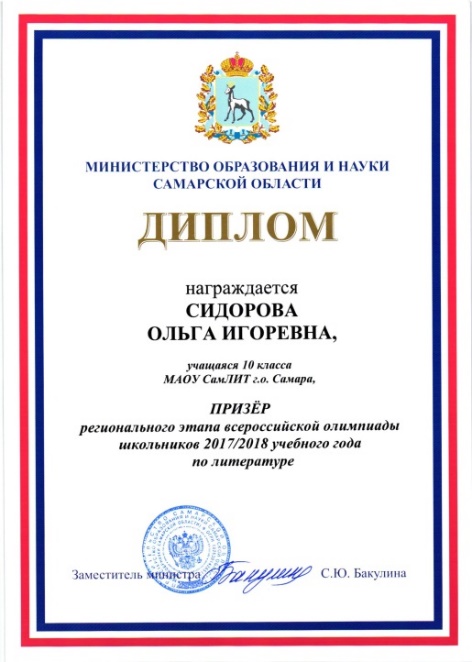 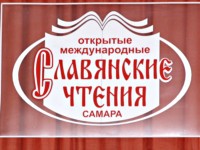 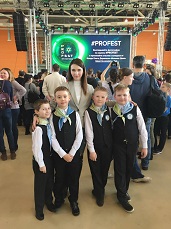 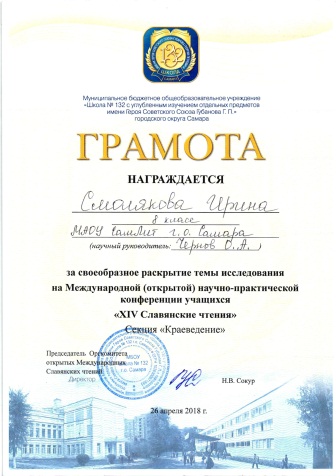 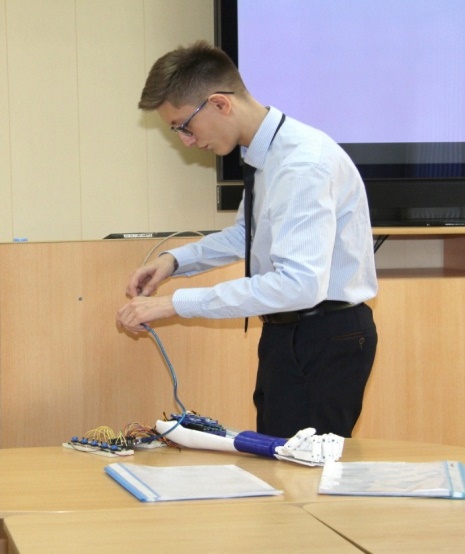 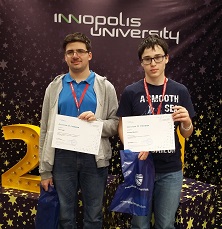 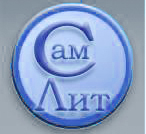 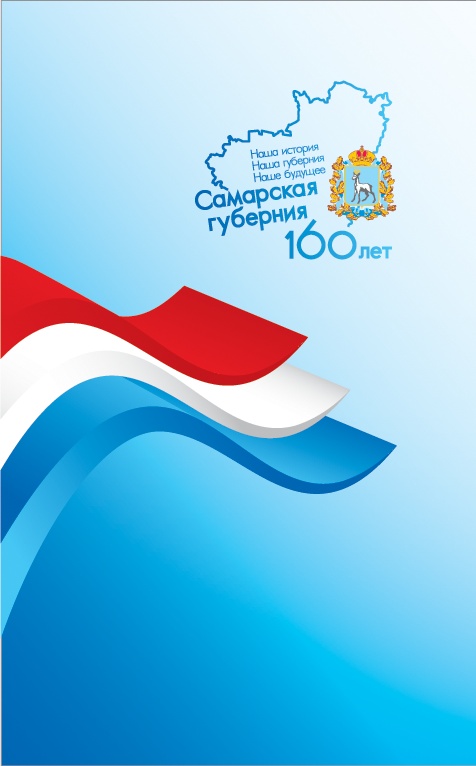 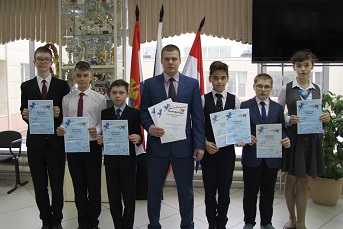 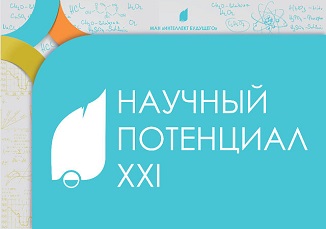 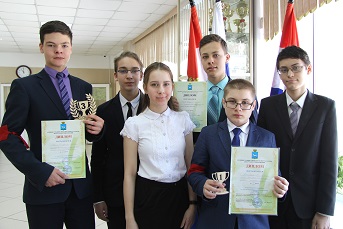 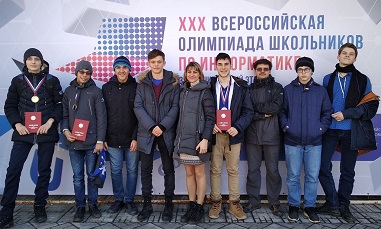 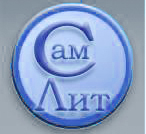 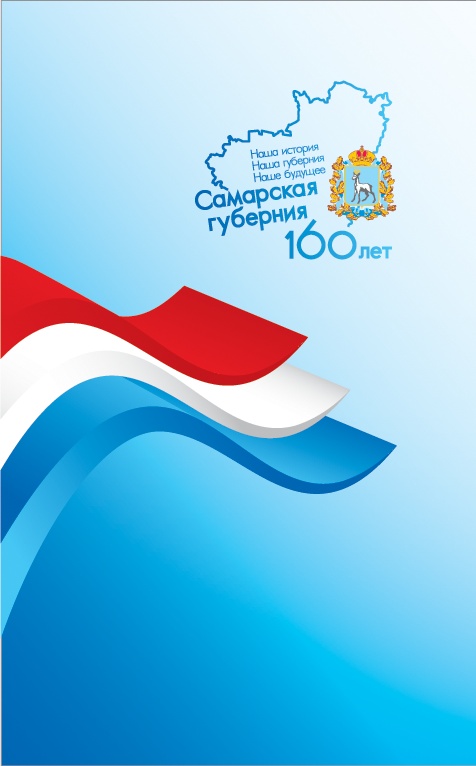 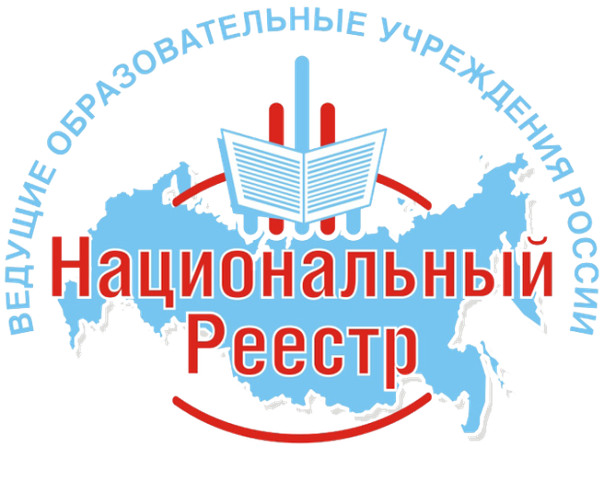 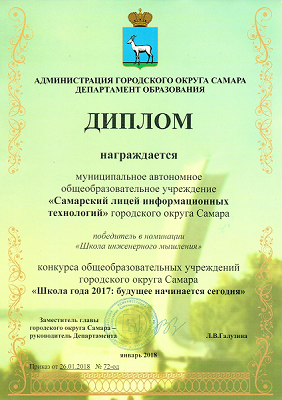 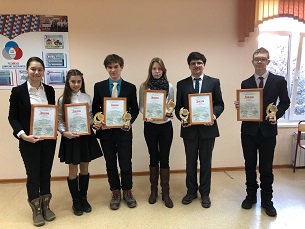 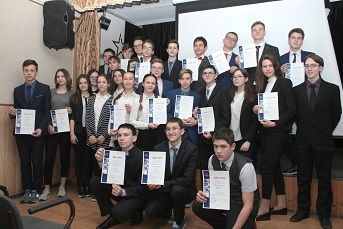 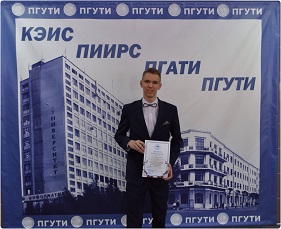 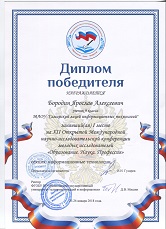 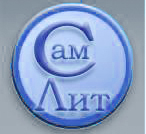 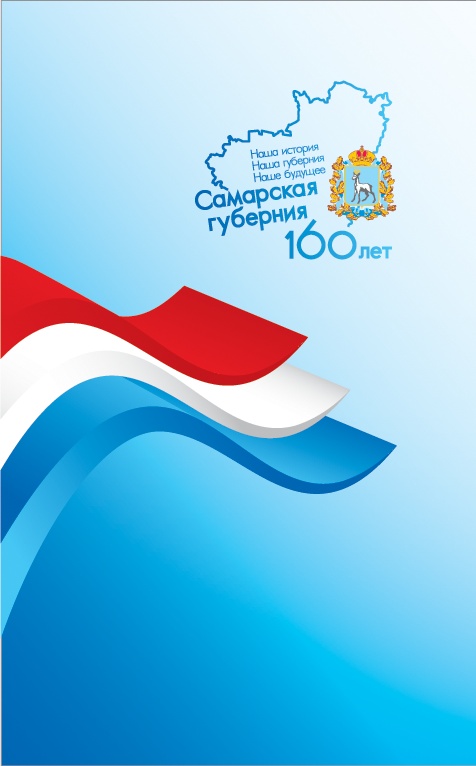 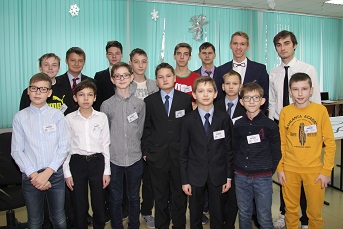 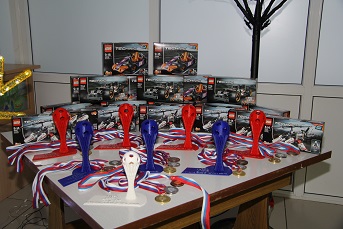 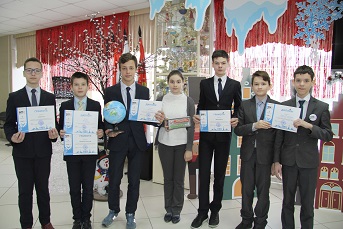 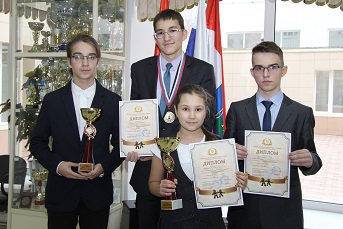 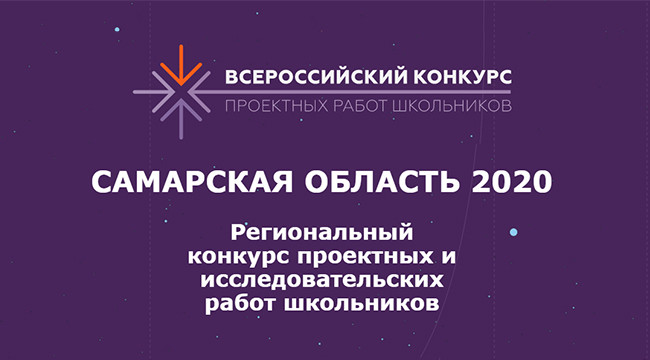 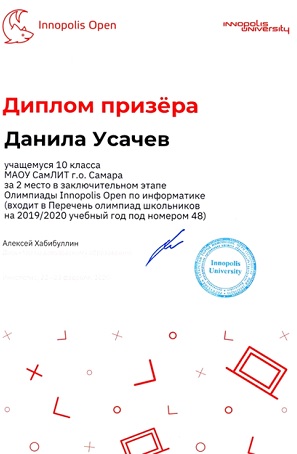 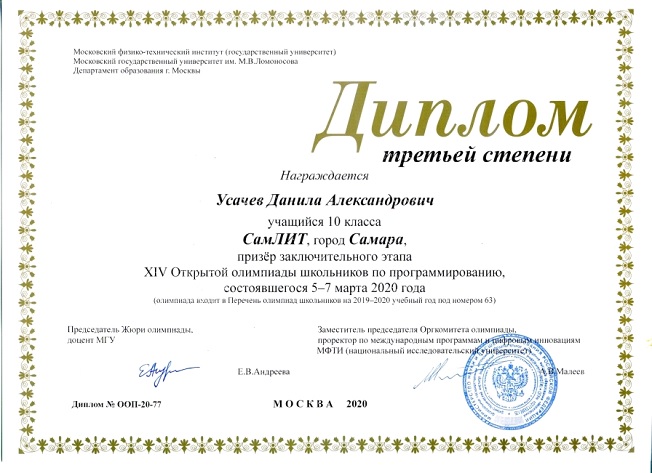 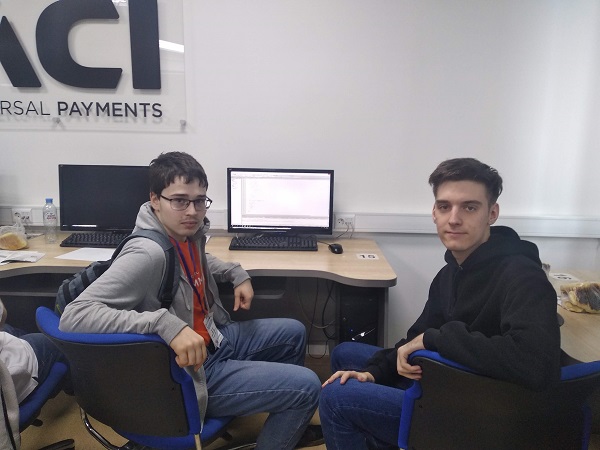 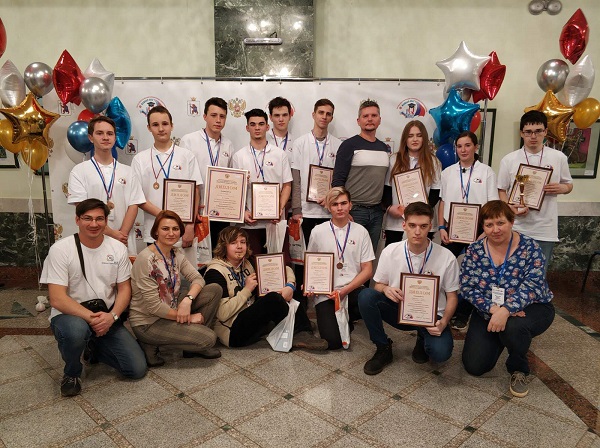 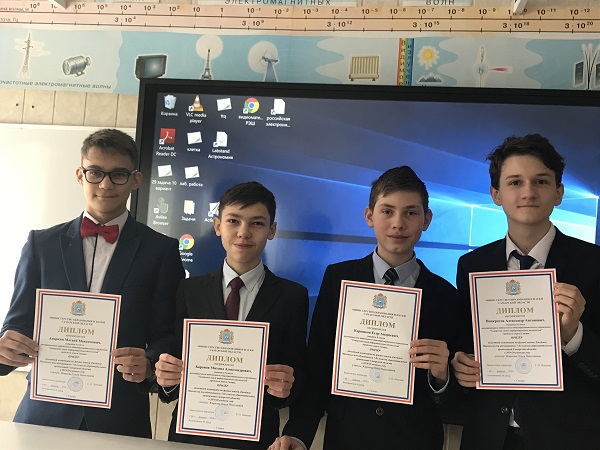 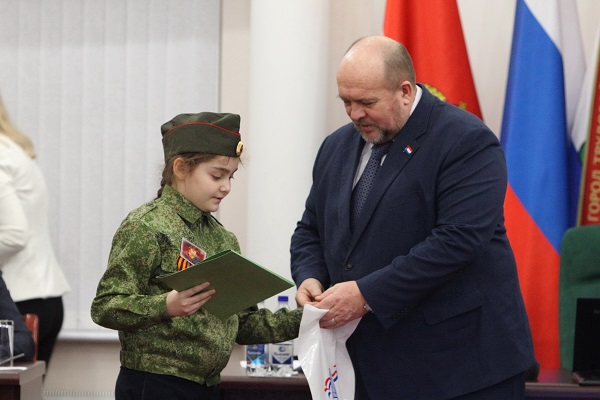 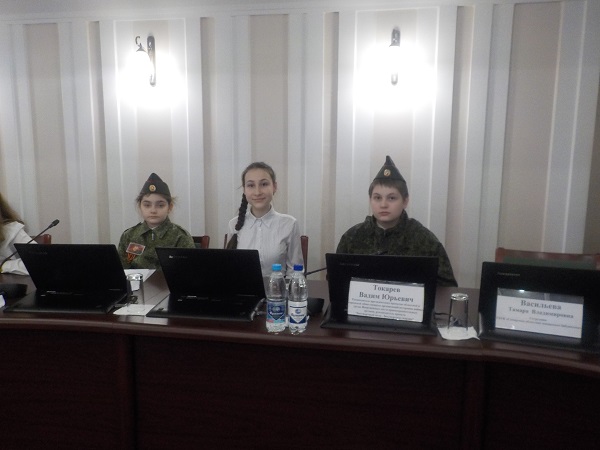 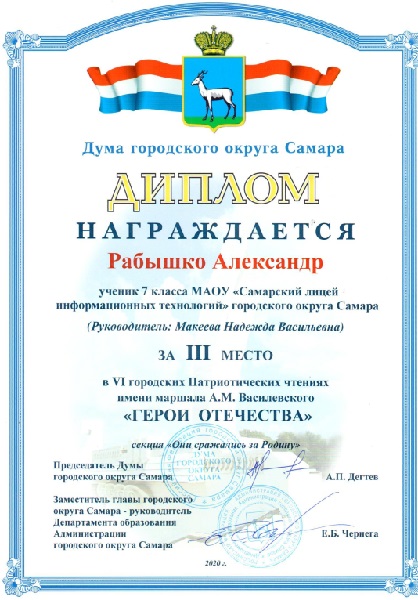 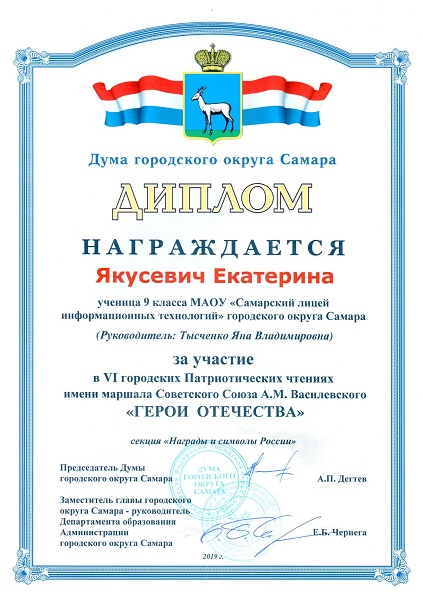 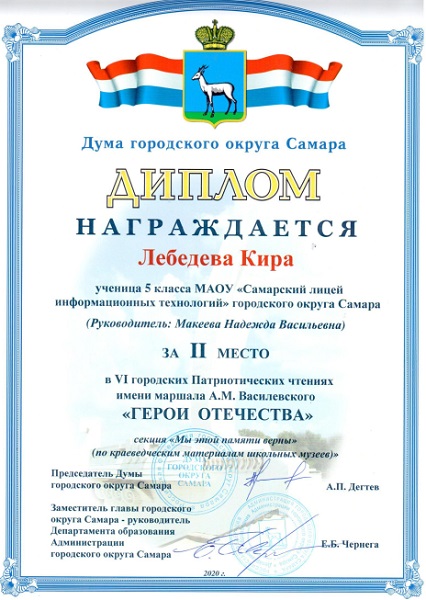 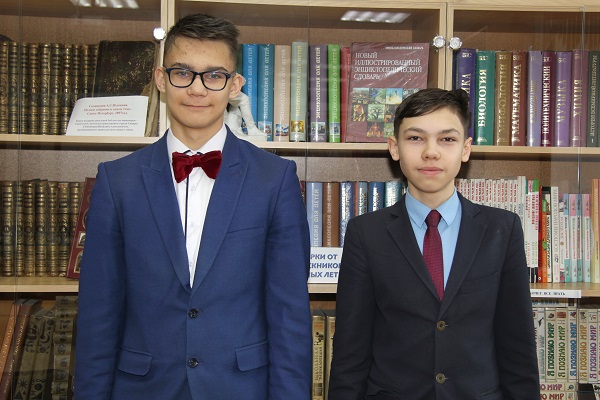 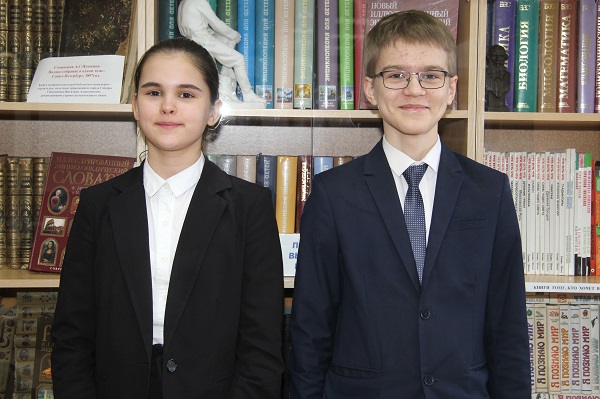 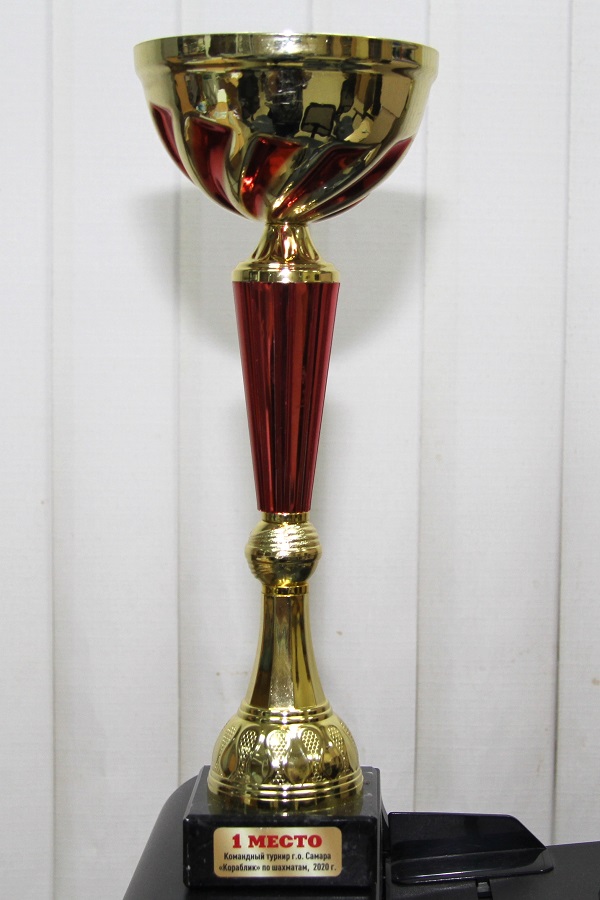 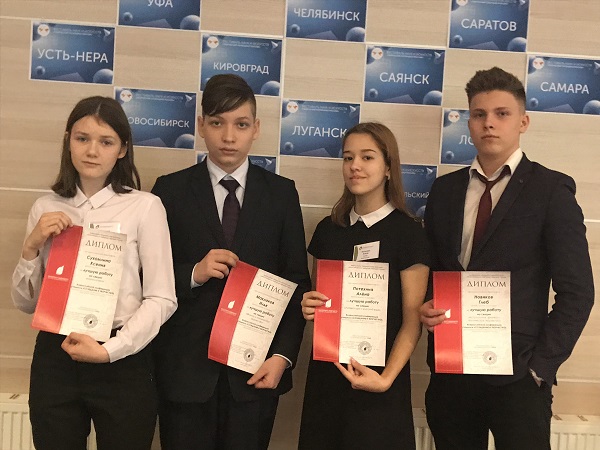 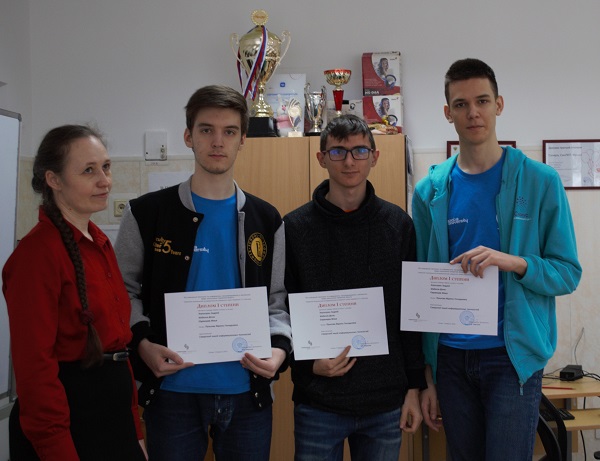 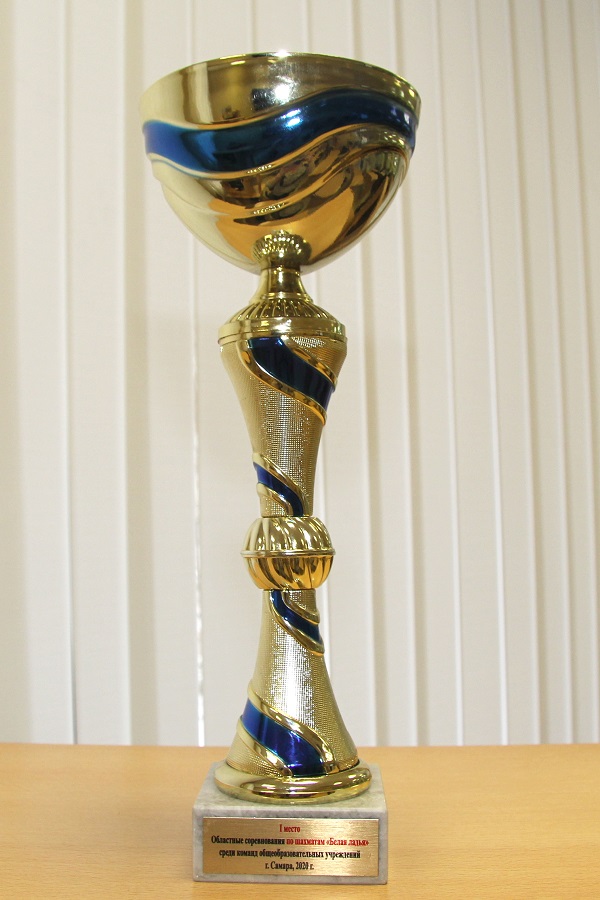 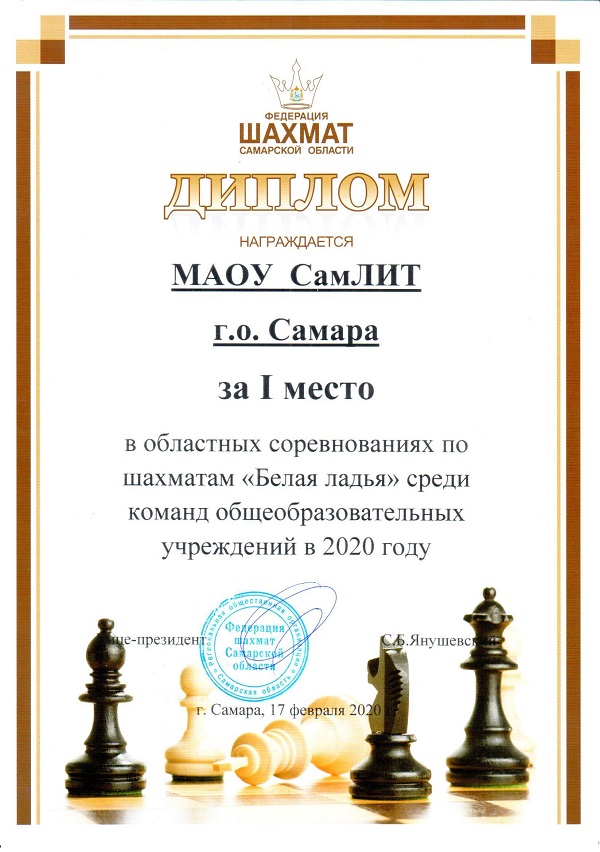 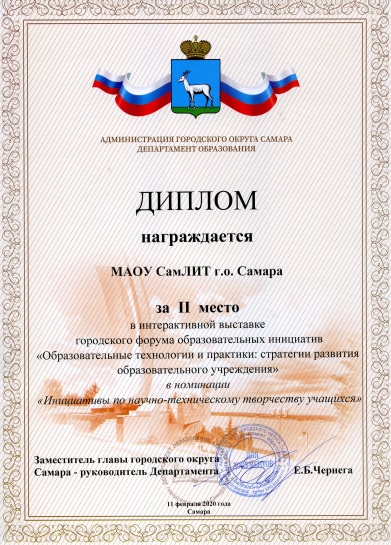 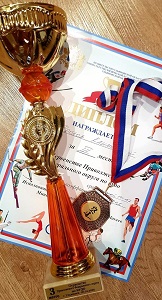 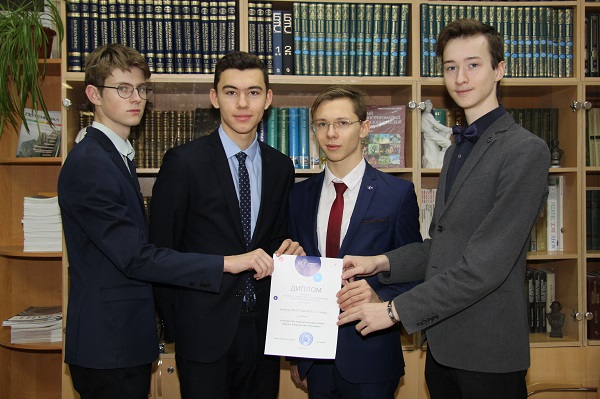 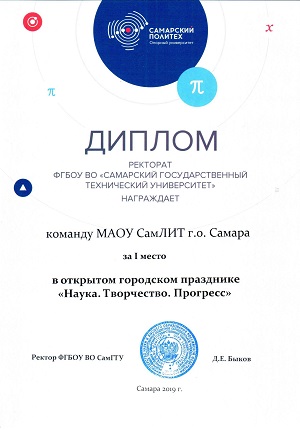 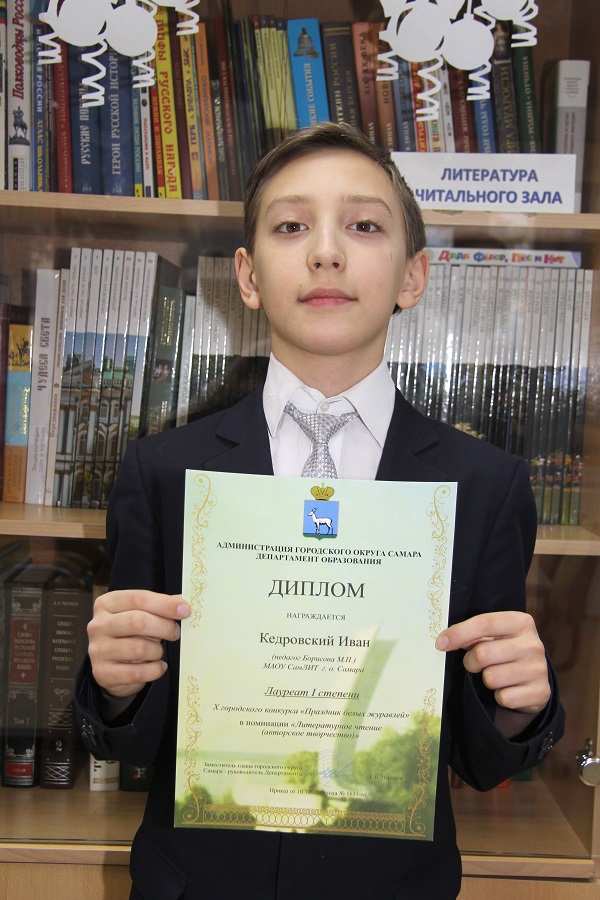 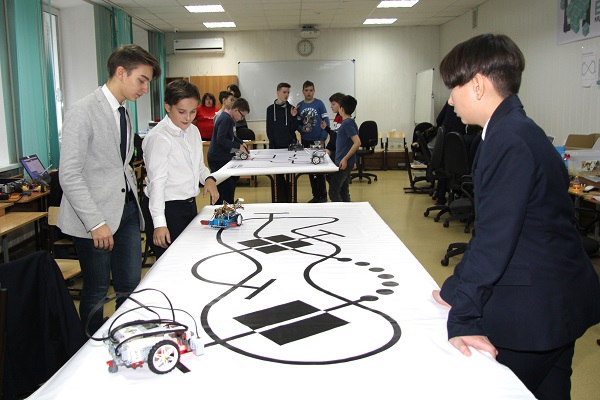 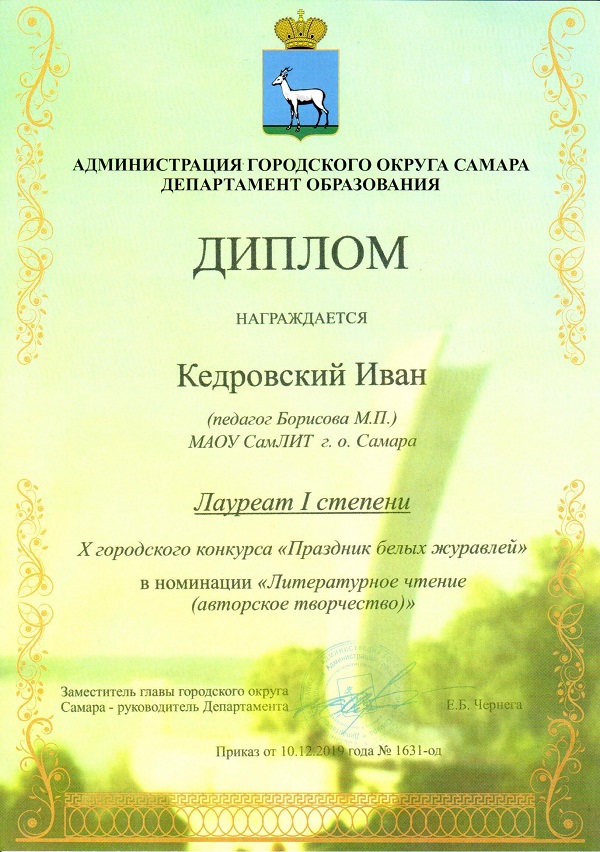 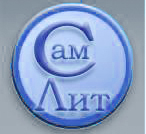 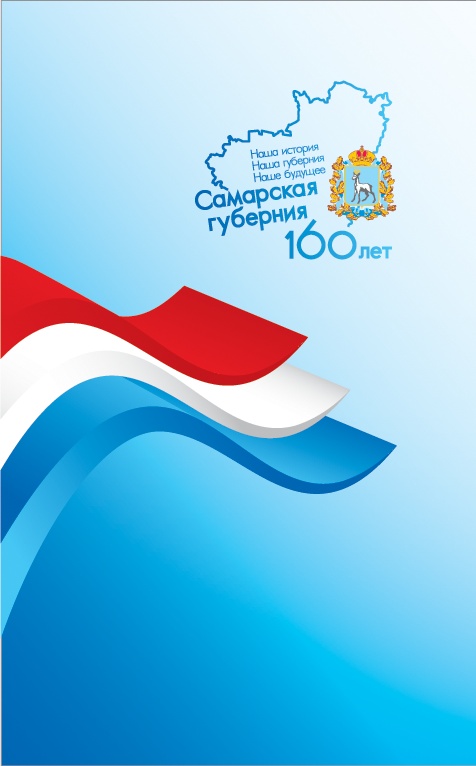 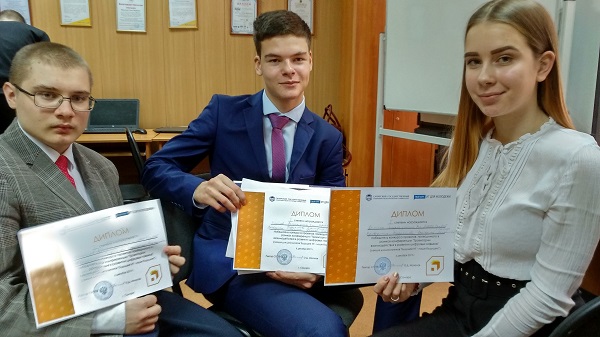 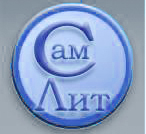 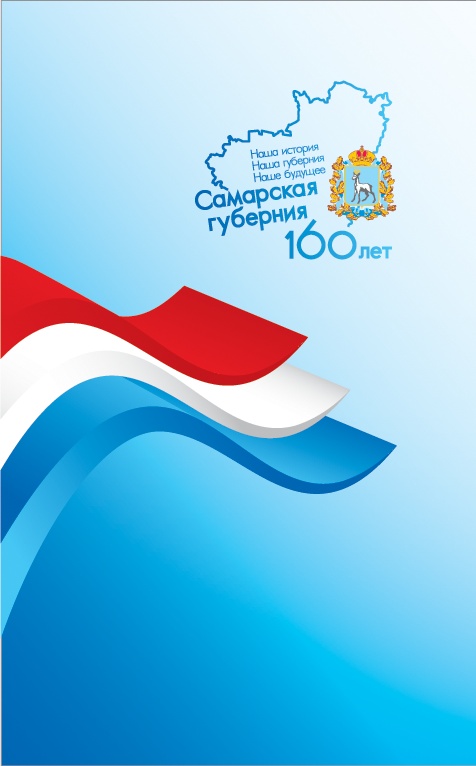 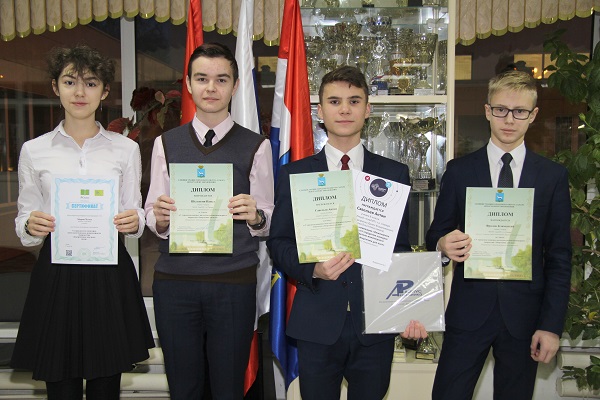